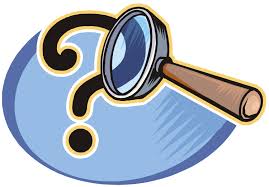 The Secret Sensor
Activity 1
Where could the sensor be?
Discussion
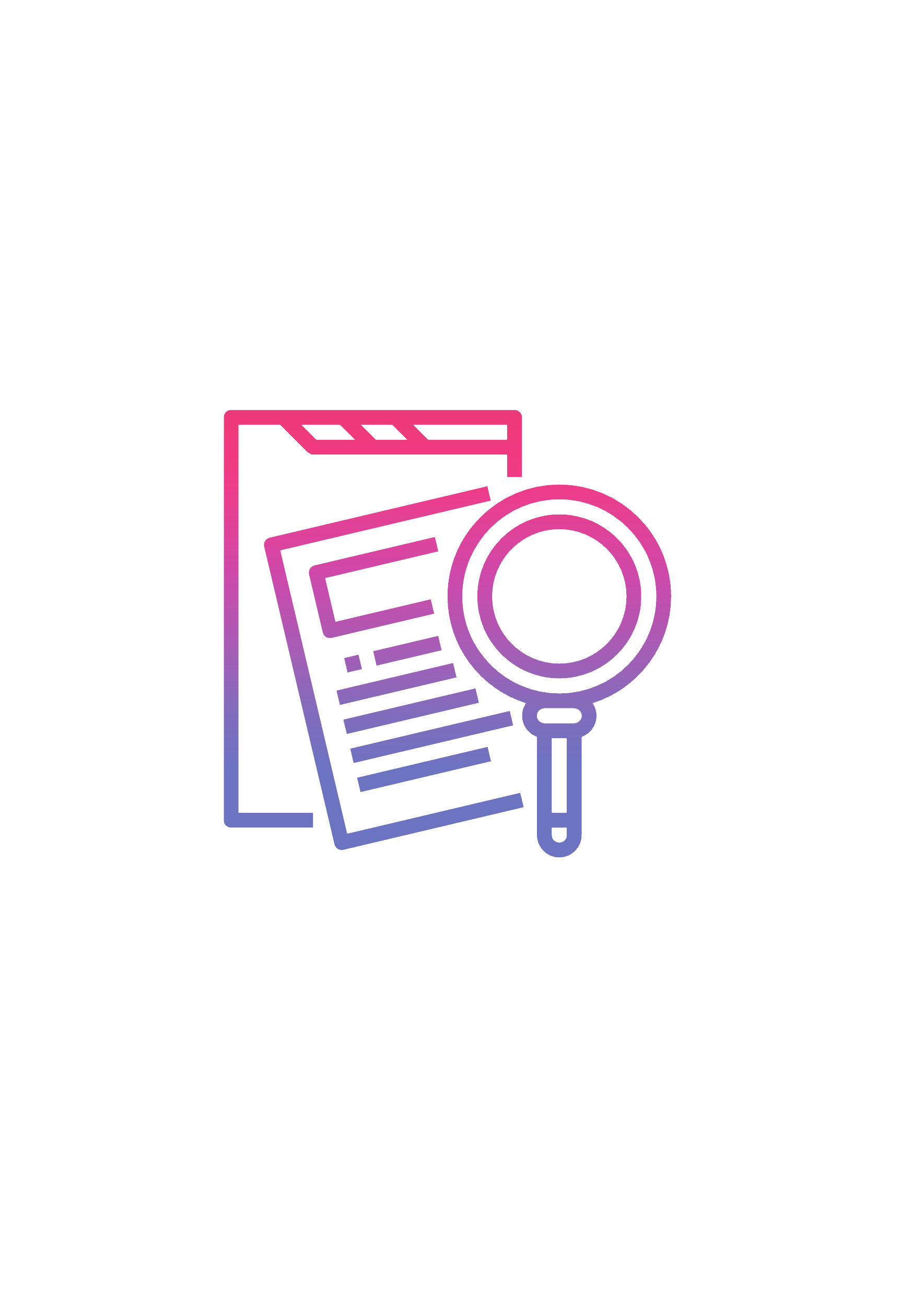 Learning intention
Interpret, ask questions about and analyse the data.
Success criteria
I can discuss some variables in the data.
I can spot and discuss patterns in the data.
I can compare two sets of data from different sensors.
I can work well in groups.
I can back up my arguments using the data.
Presenting arguments
Secret Sensor
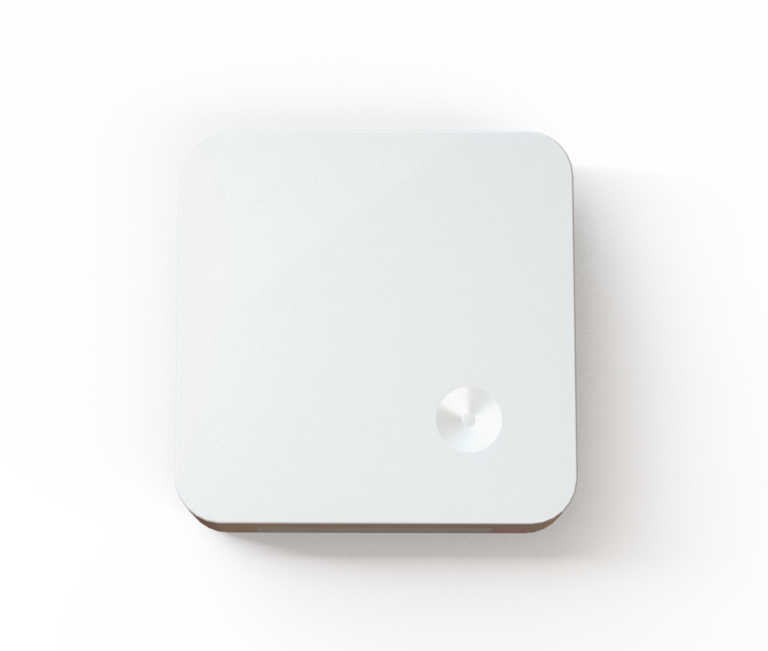 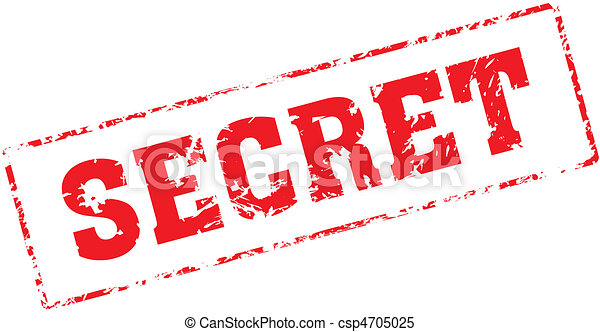 Present your findings to the class
Share and present your research findings to the class.
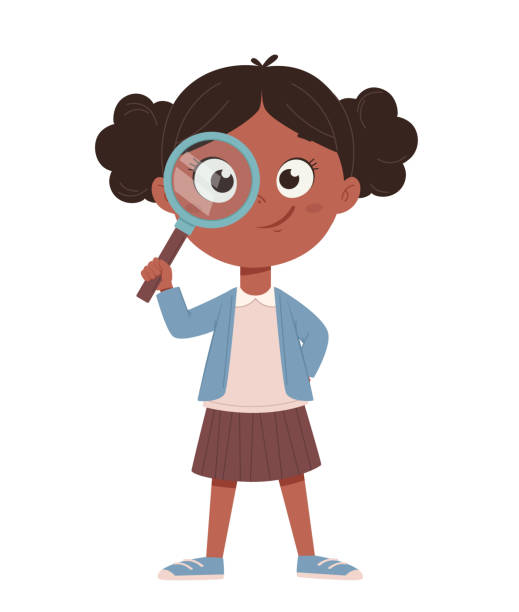 Hiding the Secret Sensor
Activity 2
Hiding it!
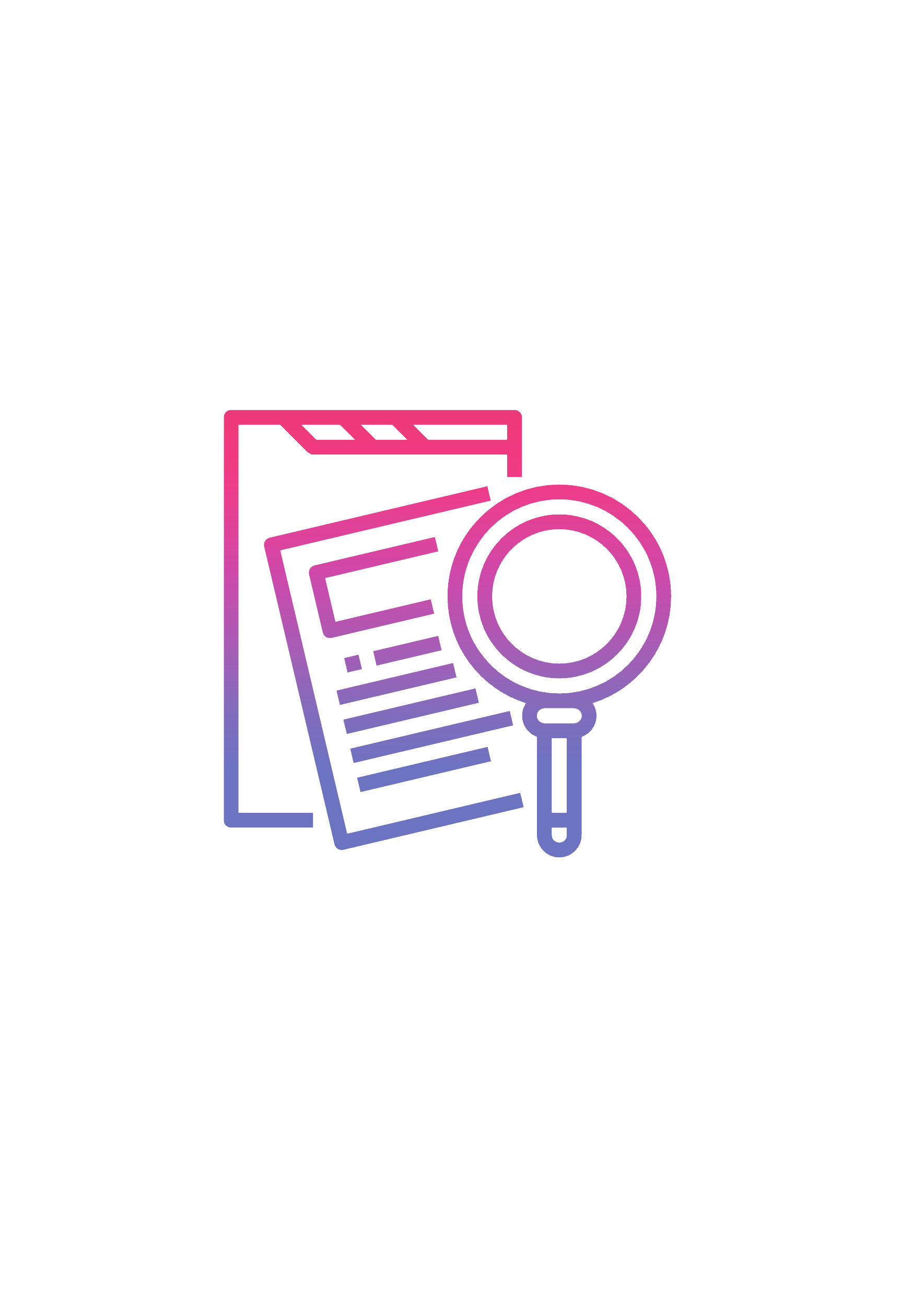 Learning intention
Predict, critique and question data sets.
Success criteria
I can predict and discuss what data might be collected.
I can work well in a pair.
I can use persuasive writing to present my case.
I can make links between our environment and data.
I can demonstrate my creativity skills.
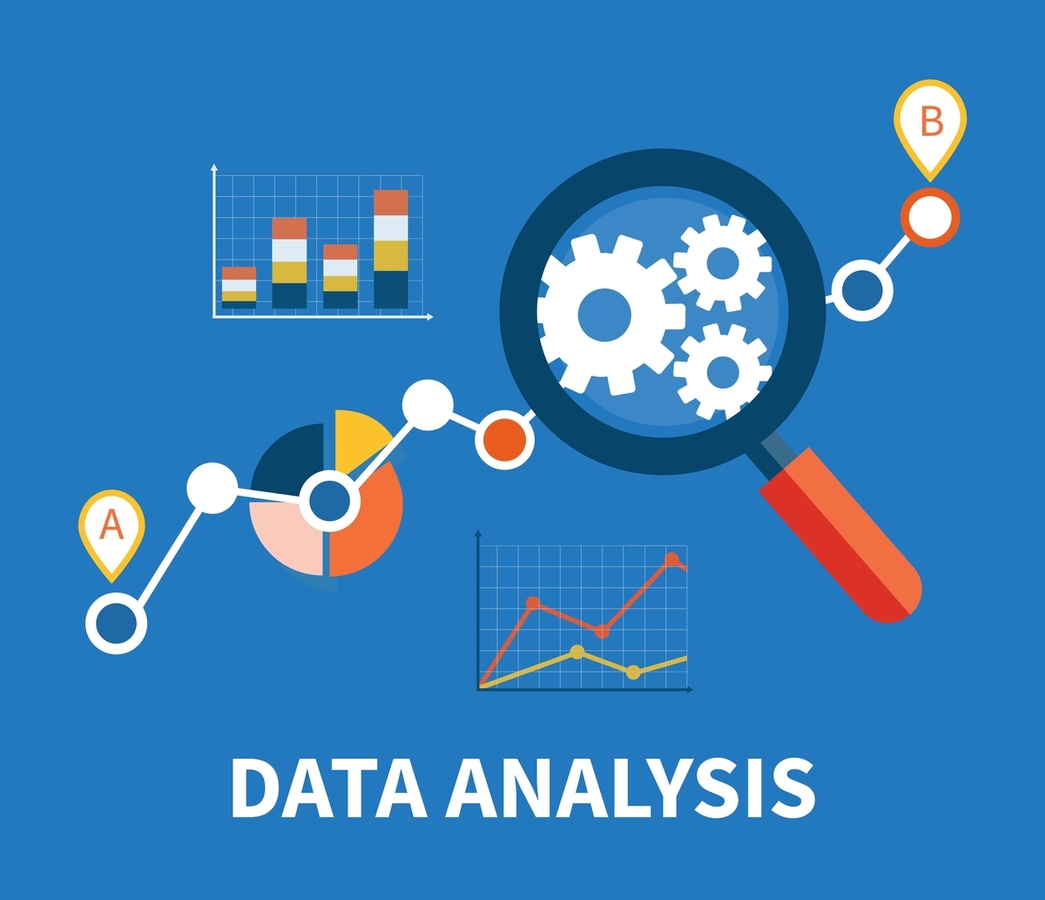 Finding it
Activity 3
Finding the secret sensor
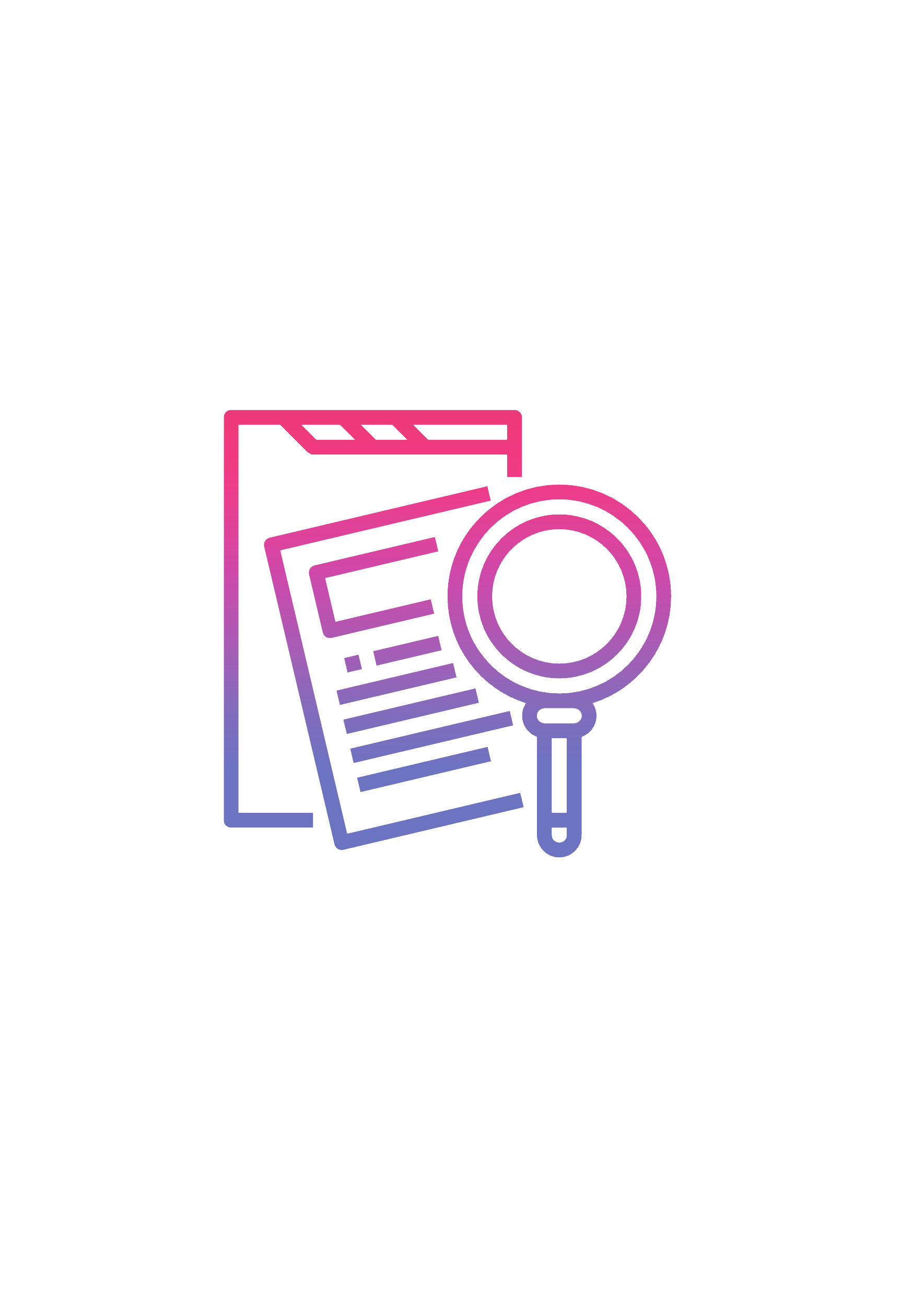 Learning intention
Interpret environmental data in order to locate the sensor.
Success criteria
I can ask questions about the data.
I can question what is missing from the data.
I can link the data sets to my own environment.
I can create investigative methods to manipulate the data.
I can record and present my findings.
Plenary/Challenge
Sharing and extending our learning
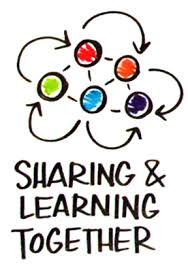 Learning intention
Utilise my knowledge and share it
Success criteria
I can predict data sets.
I can link data collection to my environment.
I can work well in a team.
I can create investigative methods to manipulate the data.
I can record and present my findings clearly.
I can answer questions about my learning